Lẳng lặng mà ngheTôi đọc bài vèTrái cây bạn nhé!
Ăn vào mát mẻLà trái thanh long
Xanh vỏ đỏ lòngLà trái dưa hấu
Hình thù rất xấuLà trái sầu riêng
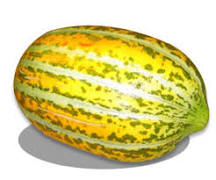 Vàng đỏ xanh viềnDưa gang thơm mát
Da sần đen hạtLà trái mãng cầu
Cong giống móc câuChuối già, chuối sứ.